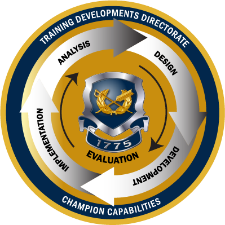 TJAGLCS Training Package
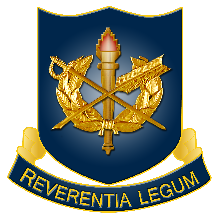 Official Representation Funds (ORF)
December 2024
The information provided throughout this training aid does not, and is not intended to, constitute legal advice; instead, all information, laws, statues, content, and materials for this training aid are for general informational purposes only.  This training aid may not constitute the most up-to-date legal or other relevant legal information. Judge Advocates need to conduct their own due diligence through independent further legal research on any specific legal issue contained in this training package. No reader, user, or trainee of this product should act or refrain from acting based on information from this training aid without first seeking legal advice from an attorney in the relevant jurisdiction.
Official Representation Funds (ORF)
References & Useful links
U.S. CONST. art. 1 § 9, cl. 7.
10 U.S.C. § 1301(a)
10 U.S.C. § 127
Department of Defense Instruction 7250.13, Use of Appropriated Funds for Official Representation Purposes, May 22, 2023
Army Regulation 37-47, Official Representation Funds of the Secretary of the Army, 17 November 2023
https://www.army.mil/orf
The Basics
10 U.S.C. § 127, titled “Emergency and extraordinary expenses,” and the annual DoD Appropriations Acts provide the policy and budgetary authority for the Secretaires of the Military Departments, and others, to approve certain use of appropriated funds for the purpose of official representation. 
These designated funds, called Official Representation Funds (ORF), are used to host official receptions, dinners and similar events, and to otherwise extend official courtesies to guests of the DoD to maintain U.S. and DoD standing and prestige. 
Army Regulation 37-47, Official Representation Funds of the Secretary of the Army, 17 November 2023, establishes Army policy Army ORF.  Army ORF is not a separate appropriation or program account, but instead part of the Army’s Operation and Maintenance account and is monitored under Army budget limitation .0012.
Use of ORF
ORF may be used to finance official courtesies to authorized guests.
AR 37-47, paragraph 2-1, explicitly lists official courtesies and ORF-related expenses, to include lodging, meals, receptions, entertainment and other expenses which would otherwise generally be considered personal expenses. 
Paragraphs 2-2 and 2-3, defined authorized guests for which official courtesies may be extended to, including foreign civilian or military dignitaries, senior non-DoD U.S. Officials, and other explicitly defined DoD personnel. 
AR 37-47 also details limitations and delegations of the level of expenditures based on the approval authority, a gift minimal value limit established by the General Services Administration, an expense cap for single events, ratios of authorized guests to DoD personnel, invitation and attendance requirements, and gift recipients.
Prohibited Use
AR 37-47 paragraph 2-10 list explicit prohibitions on the use of ORF for several expenses.  Some of these prohibitions include the use of ORF to finance: 
Meals and refreshments for U.S. Government employees in connection with routine interagency or intra-agency working meetings.
Receptions and similar expenses in connection to retirement ceremonies, change of command, or activation, deactivation, or disestablishment of a command or agency.
Social events intended primarily to entertain or benefit DoD officials and employees, their families, personal guests, or defense contractors (except as provided as certain DoD individuals in paragraph 2-3b). 
Personal items which would normally be expected for a guest to purchase outside of an official courtesy. 
Recreation activities, such as golfing, boating, and skiing.
Personal expenses connected to a personal obligation (birthday, anniversary, birth of a baby, etc.) 
Classified projects for intelligence purposes.
Conclusion
Judge Advocates and Comptrollers play a critical role in guiding commanders on the proper use of ORF. 
Judge Advocates should ensure the following are proper before opining on the use of ORF:
The approving official is delegated and designated as the proper authority to approve the request (e.g., the request is within the scope of the delegation provided in AR 37-47 or via SECARMY).
The expenses incurred are solely because of the official representation and costs incident to an ORF-related event will be charged to the proper and relevant appropriation, but not ORF. 
The ORF expenses are of a modest basis and specifically authorized under AR 37-47, or an exception to policy has been approved by SECARMY or the Administrative Assistant to the Secretary of the Army. 
ORF will not be used to circumvent administrative or legal restrictions on the use of other appropriated or non appropriated activities.
Need Training Materials?
Have Training Materials?
Questions?
Contact Us!

TJAGLCS-training@army.mil